REFORMA A LA LEY FEDERAL DEL TRABAJO 
EN MATERIA DE SUBCOTRATACIÓN


ENERO 2022
TRABAJADORES SUBCONTRATADOS
Se estima que entre los 20.8 millones de personas asalariadas, 3.6 millones de ellas están bajo el régimen de subcontratación. 
Por su parte, entre los 7.8 millones de informales contratados en la economía formal se estima que 800 mil también son subcontratadas.
4.4
Total de trabajadores 
subcontratados
CONSECUENCIAS DE LA SUBCONTRATACIÓN ABUSIVA
Cambios constantes de las razones sociales a las que están afiliados los trabajadores.
Abaratamiento de las nóminas a costa del salario de los trabajadores y de las cotizaciones a la seguridad social.
Registros masivos de trabajadores con falsos salarios mínimos.
Violación de los siguientes derechos laborales: 




Precarización de los salarios, abuso al subsidio del salario mínimo, evasión del reparto de utilidades.
Quebranto a la hacienda pública.
Erosión del sistema de pensiones, del INFONAVIT y vulneración de la jubilación.
Conocer al patrón
Sindicalización
Negociación Colectiva
Antigüedad
Seguridad Social
Indefensión ante despidos o quiebras
REFORMA 
EN MATERIA DE SUBCONTRATACIÓN
La reforma fue publicada el 23 de Abril de 2021
Las empresas contratantes tenían de plazo hasta el 1 de septiembre de 2021 para transferir el personal subcontratado a sus plantillas.
Las empresas que prestan servicios u obras especializadas tenían de plazo para registrarse ante el REPSE hasta el 1 de septiembre de 2021.
LA REFORMA EN MATERIA 
DE SUBCONTRATACIÓN
Se prohíbe la subcontratación de personal
Se permite la subcontratación de servicios y obras especializadas que no formen parte del objeto social
Registro obligatorio de empresas de subcontratación especializada ante la STPS, previa acreditación de su especialidad y el cumplimiento de sus obligaciones fiscales y de seguridad social
Las empresas que reciban los servicios especializados deberán responder frente a los trabajadores en caso de incumplimiento
Para evitar simulación y defraudación fiscal, se homologan los criterios del Código Fiscal, de la Ley del ISR y la del IVA con la Ley Federal del Trabajo
Se endurecen las sanciones para el caso de incumplimiento.
Se reforma la Ley Federal de los Trabajadores al Servicio del Estado, para que en el Gobierno Federal ya no exista la subcontratación de personal. Se iniciará un proceso de diagnóstico en las dependencias de la Administración Pública para regularizar al personal subcontratado.
EJEMPLO 1: Una cuadrilla de corte de aguacate.
La cuadrilla deberá de estar contratada obligatoria y formalmente por un patrón, el cual solo puede ser el dueño del Huerto donde se esta cortando el aguacate o bien el Empaque que mando a realizar el corte. 

Si la cuadrilla de corte es personal contratado por el Empaque, dicho empaque deberá de estar registrado ante el REPSE
EJEMPLO 2: Personal que fumiga una Huerta de aguacate
El personal que fumiga deberá de estar contratada obligatoria y formalmente por un patrón, el cual sólo puede ser el dueño del Huerto donde se está fumigando o bien una empresa que dentro de su actividad económica este estipulada la fumigación. 

Si el personal que fumiga es de una empresa que se contrató para esta actividad, dicha empresa deberá de estar registrado ante el REPSE
¿Qué es el REPSE ?
El REPSE es el Registro de Prestadores de Servicio Especializados u Obras Especializadas.
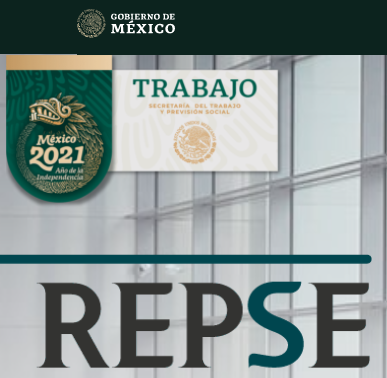 ¿Para qué es el registro del REPSE?  

Para contar con un acervo vigente, estadístico y de control, que permita identificar, registrar, regular y fiscalizar a las personas físicas o morales que presten servicios especializados o ejecuten obras especializadas a través de un Padrón Público de Servicios Especializados u Obras Especializadas.

Deberán registrarse en el Padrón todas las personas físicas o morales que presten servicios o ejecuten obras especializadas y que para la realización de estas obras o servicios especializados pongan trabajadores propios a disposición del contratante. Para obtener el registro de las actividades especializadas en el Padrón las personas físicas o morales deberán demostrar estar al corriente de sus obligaciones fiscales y de seguridad social y acreditar la naturaleza especializada de las actividades u obras que se pretenden registrar.

Este padrón será público y abierto y podrá ser consultado en medios electrónicos en todo momento.